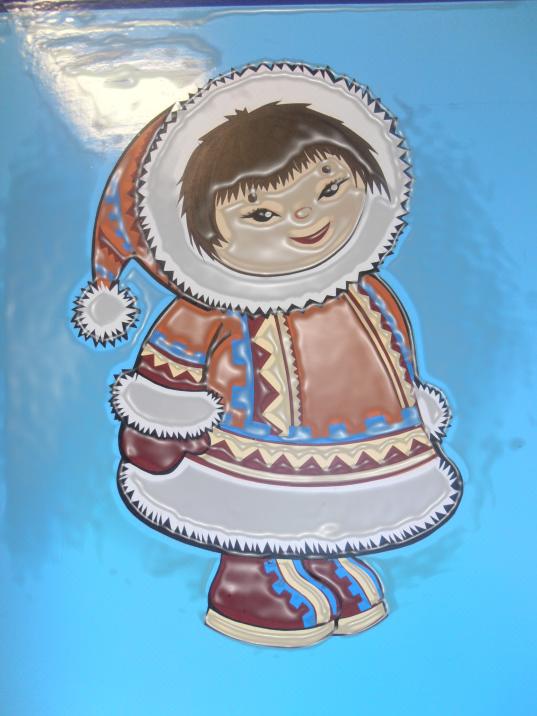 Лучшие практики образования педагогов МБДОУ детского  сада № 50 «СЕВЕРЯНКА» г. Ульяновска
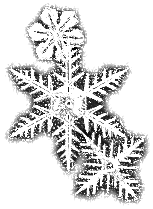 2016 год
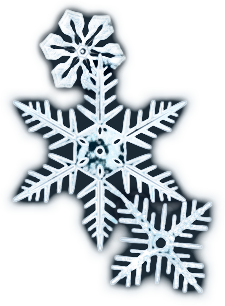 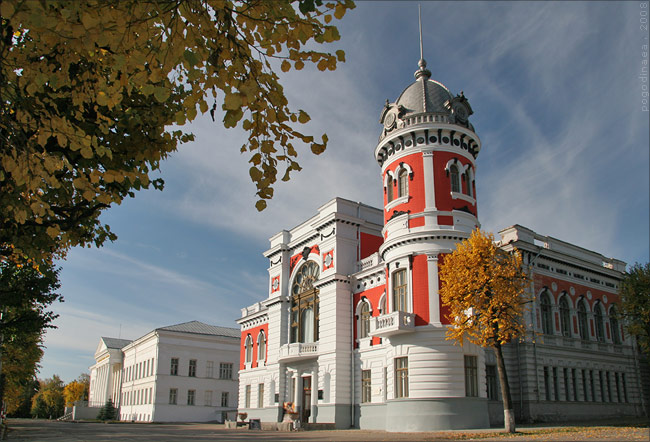 Участие в конкурсах городского уровня
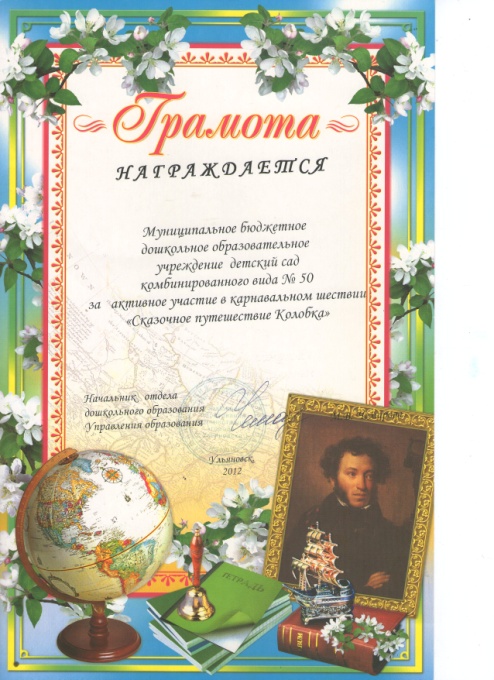 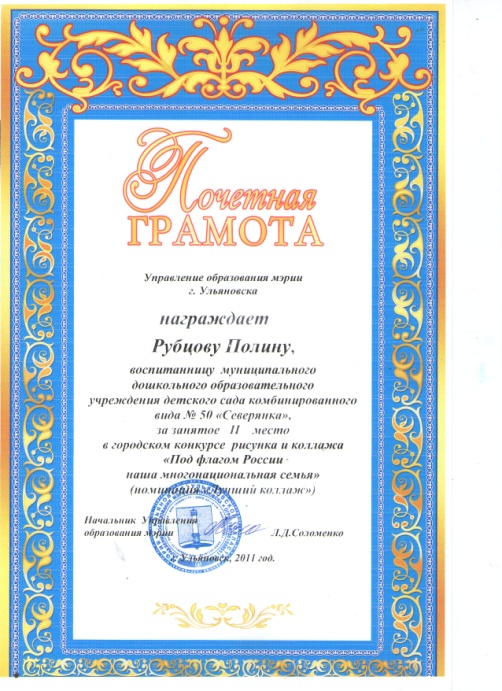 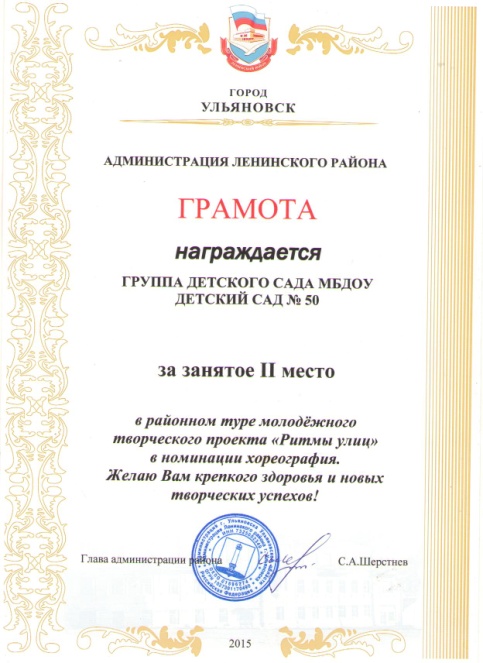 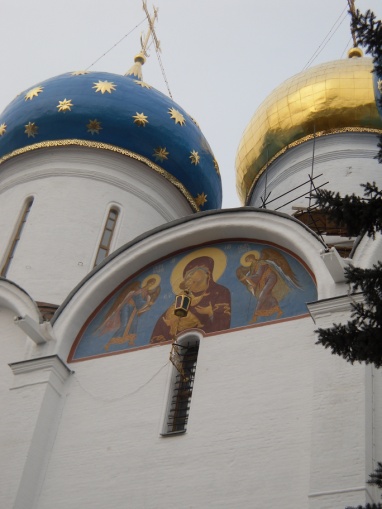 Участие в Межрегиональных творческих конкурсах в рамках РОЖДЕСТВЕНСКОГО ФЕСТИВАЛЯ «ПАСХА РАДОСТЬ НАМ НЕСЁТ»
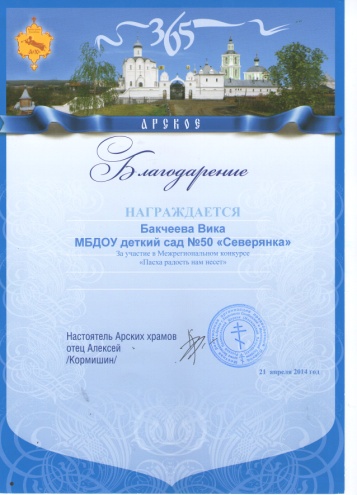 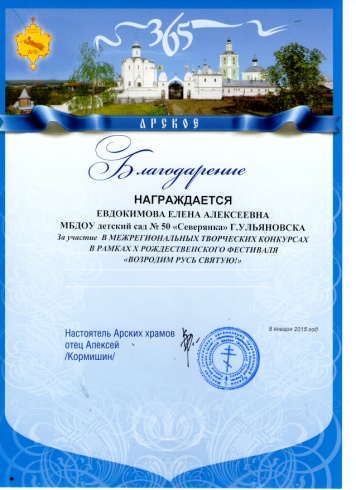 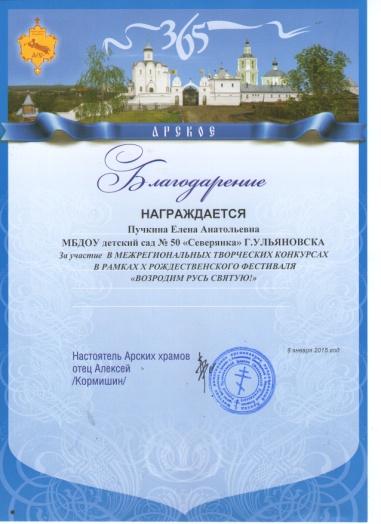 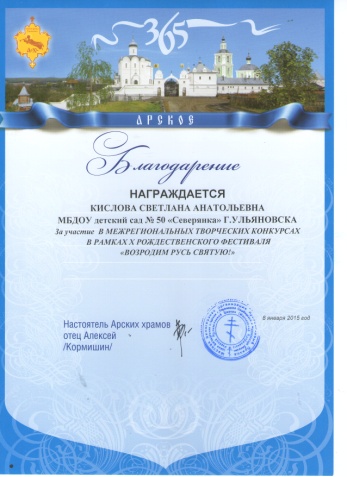 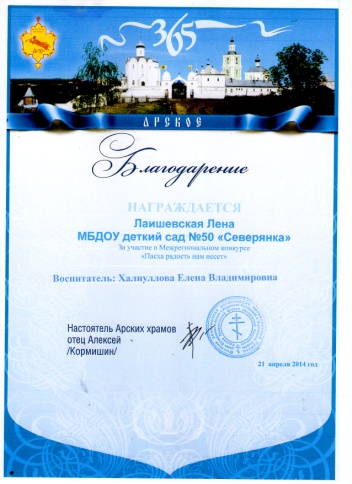 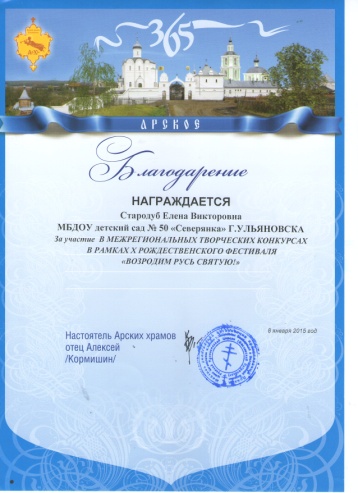 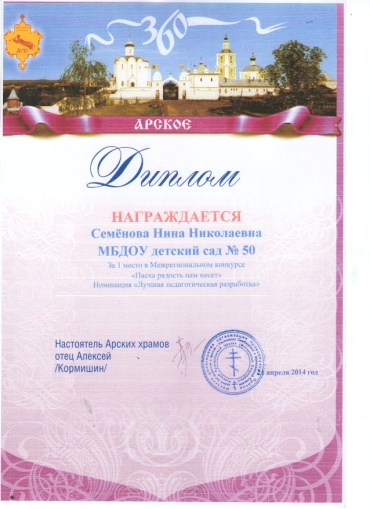 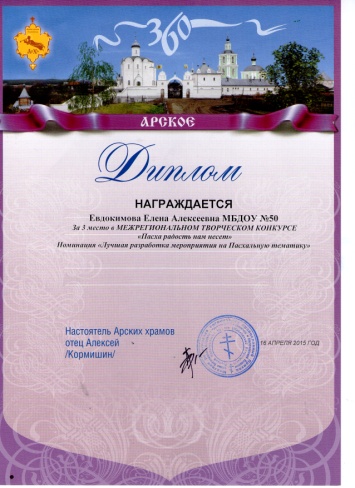 Участие педагогов во Всероссийском конкурсе «ТАЛАНТОХА»
Всероссийский конкурс «ВОПРОСИТА»
Методические разработки на Международном образовательном портале MAAM. RU
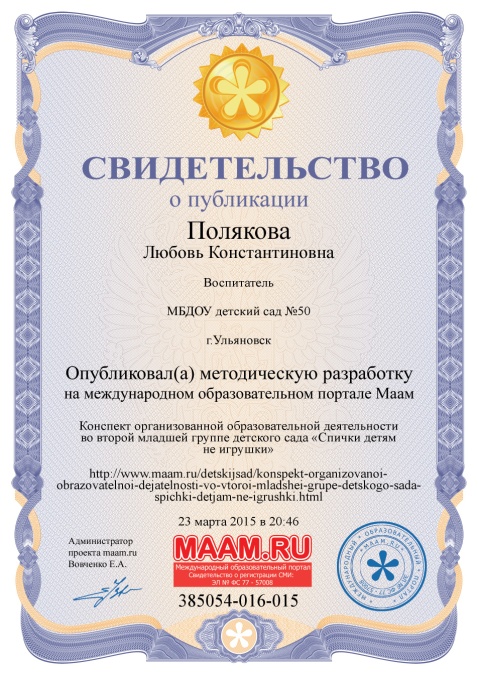 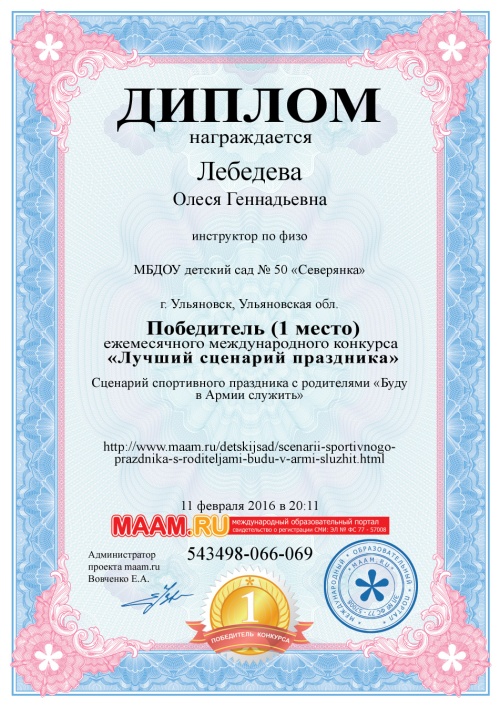 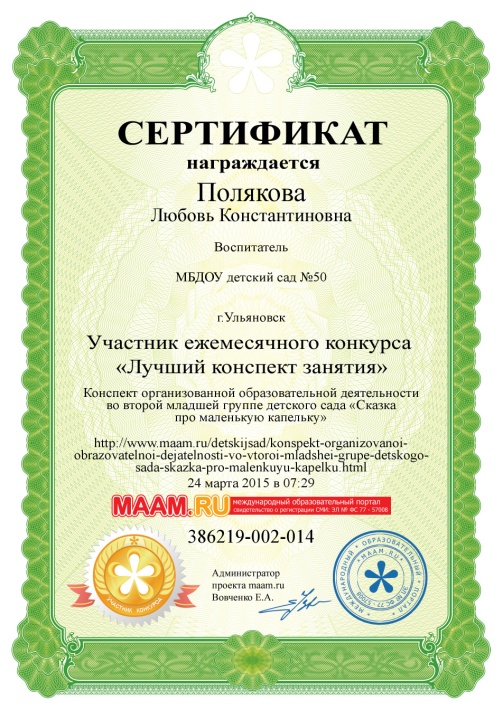 Участие в различных конкурсах Всероссийского и Международного уровней
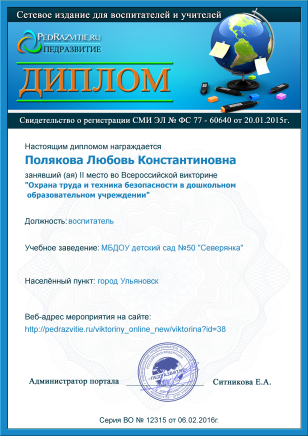 Публикации
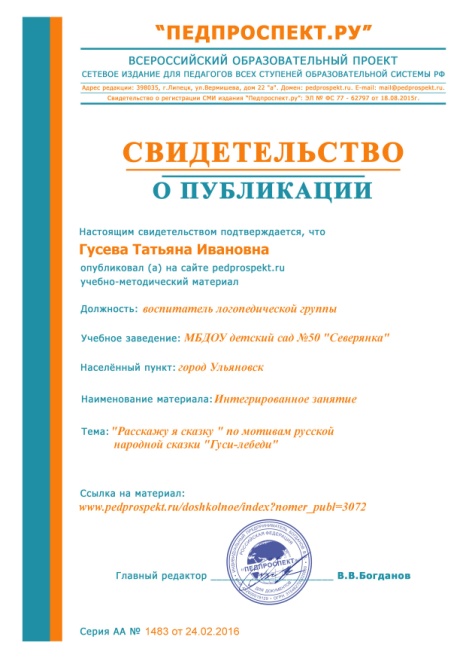 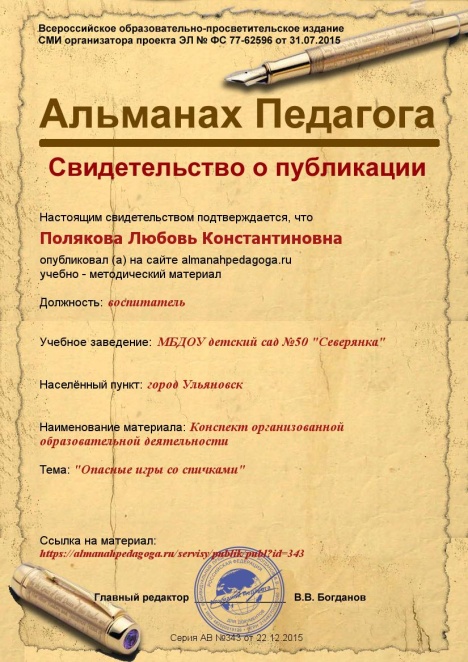 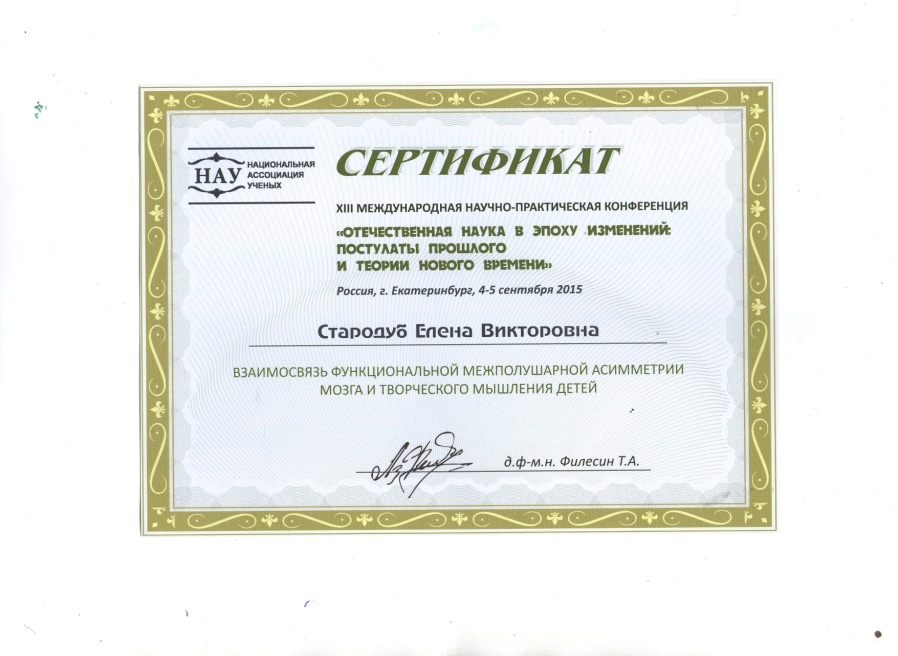 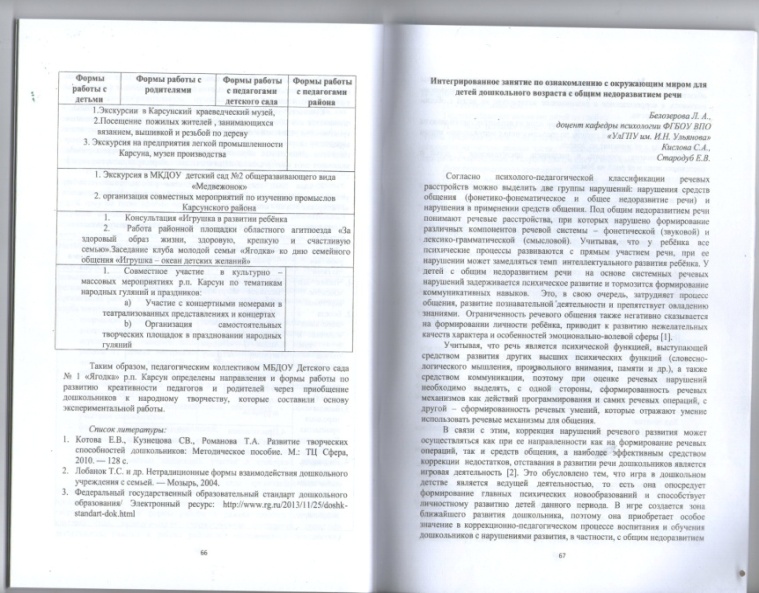 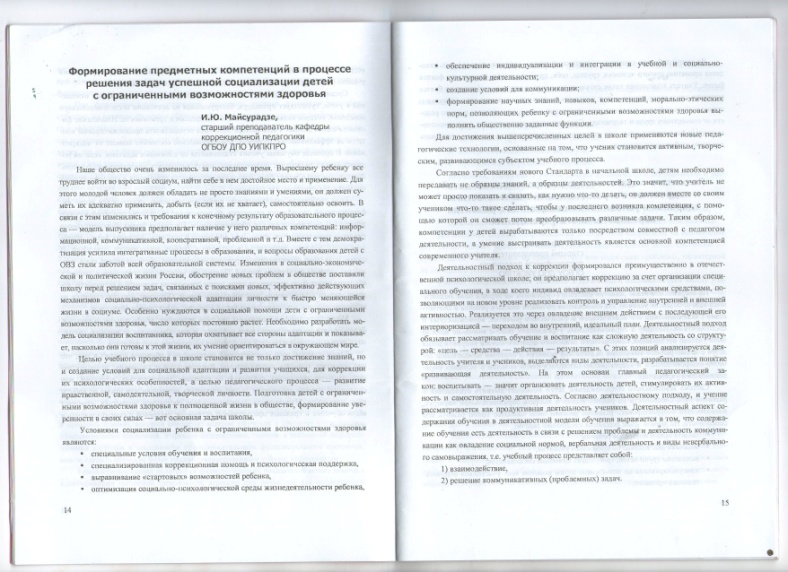 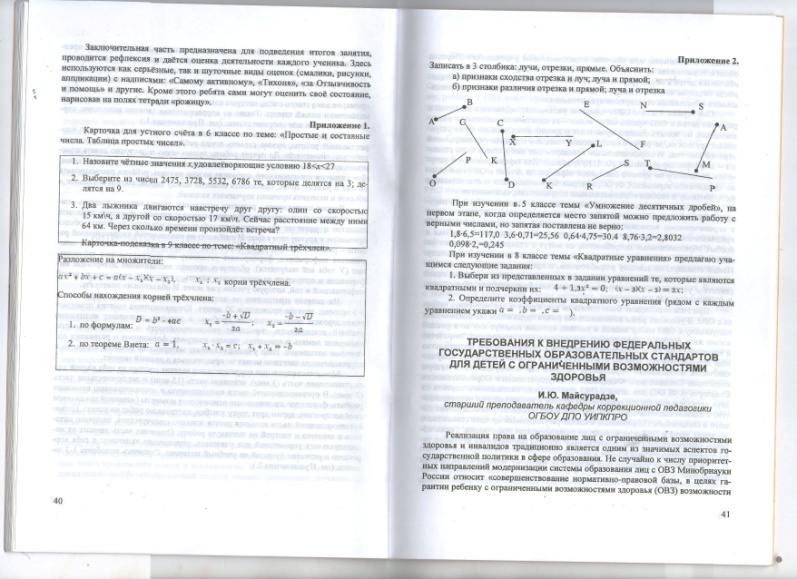 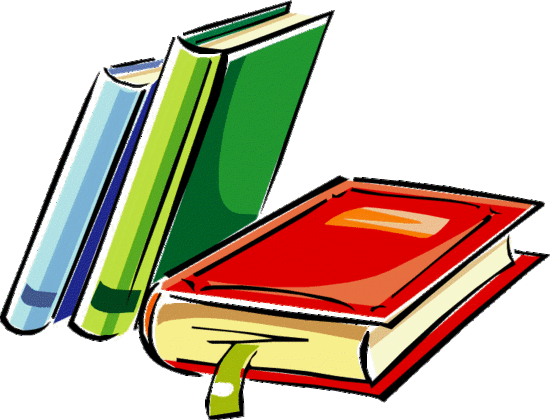 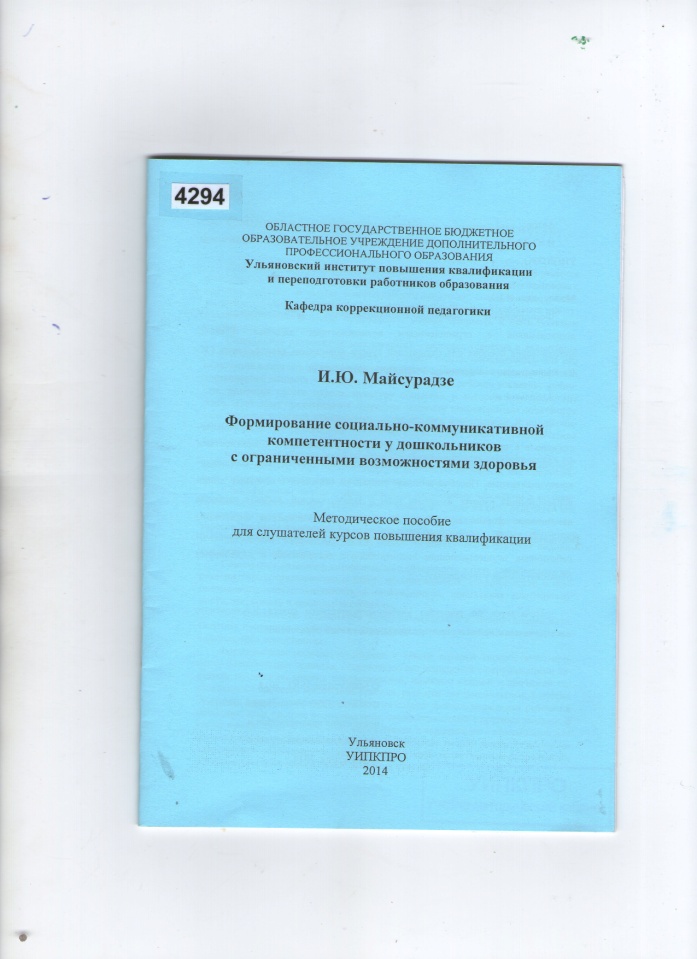 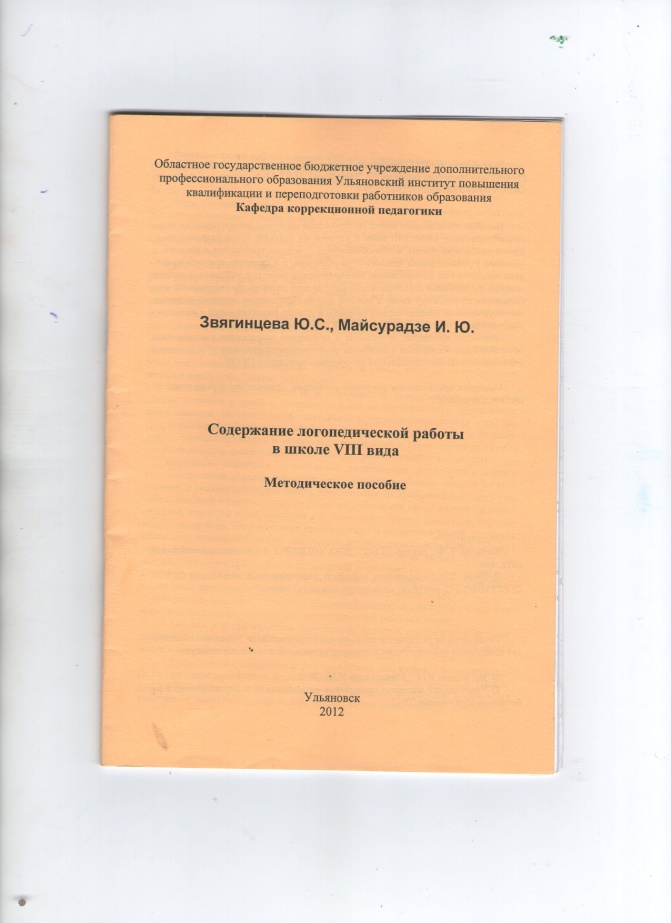 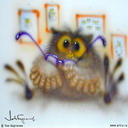 Участие в Международной выставке – ярмарке инновационных образовательных проектов
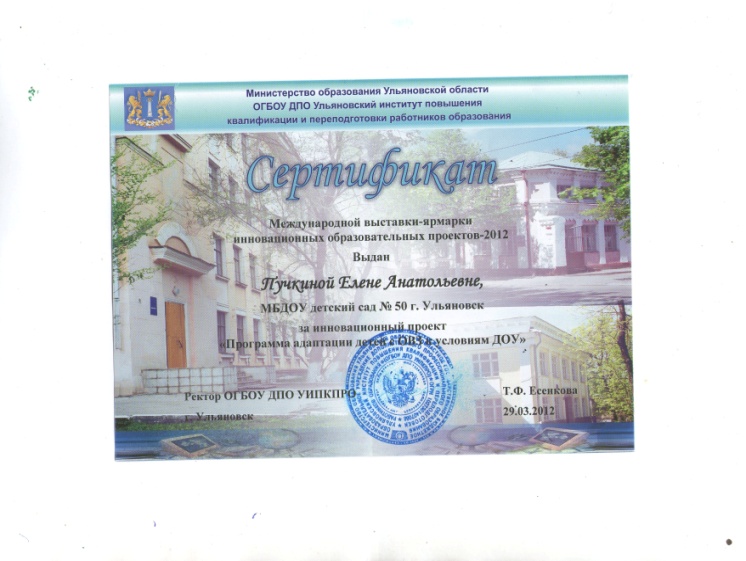 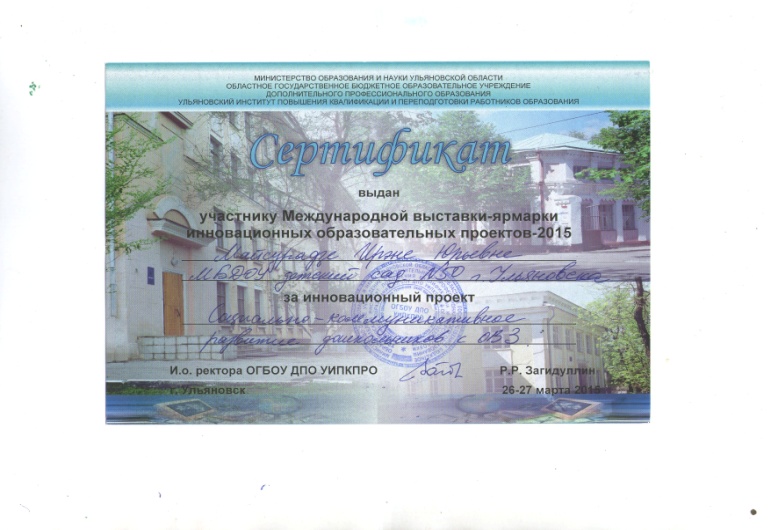 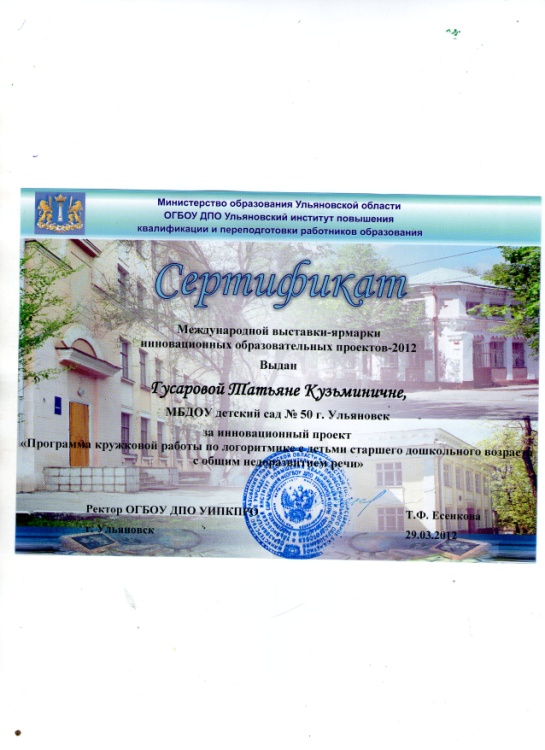 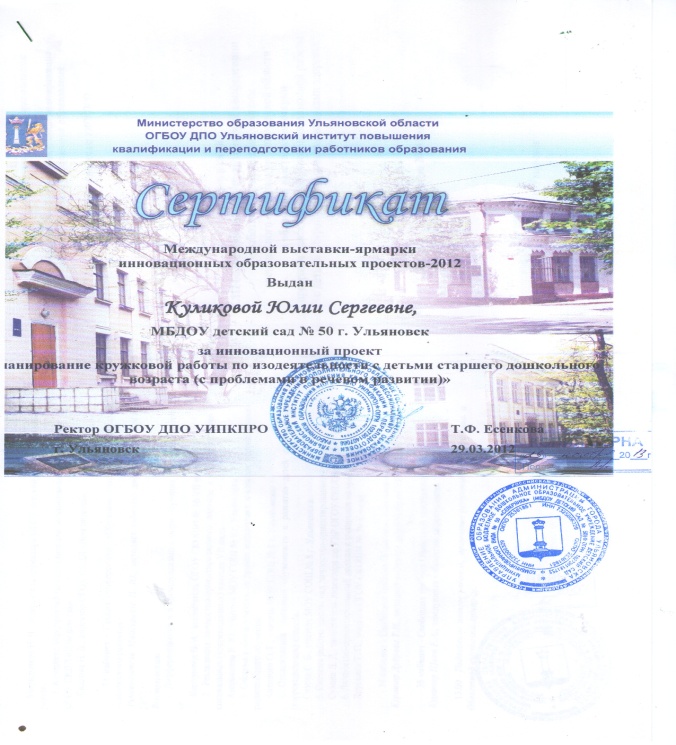 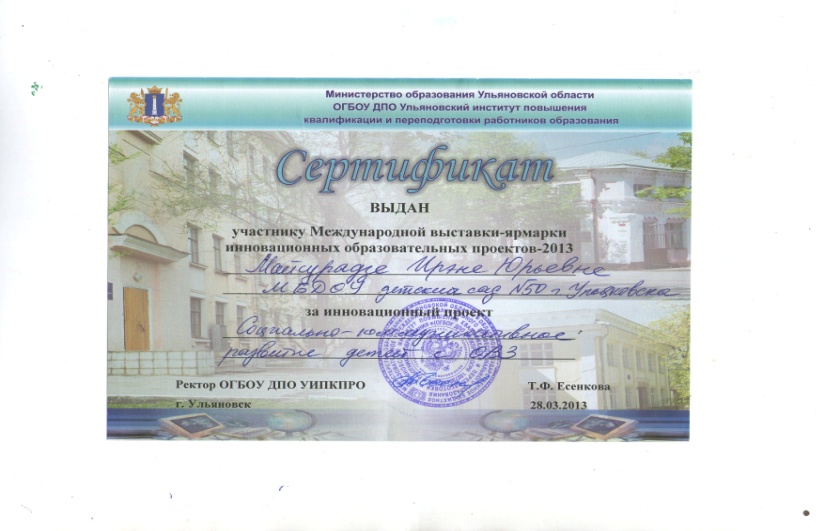 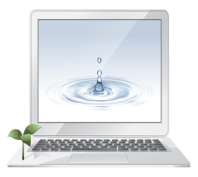 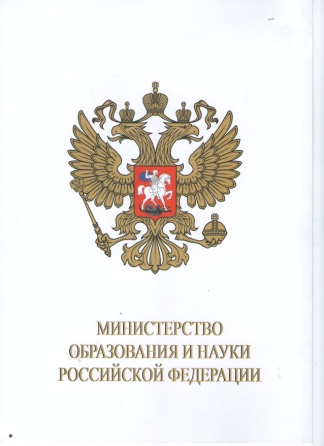 Награждены почётными грамотами МИНИСТЕРСТВА ОБРАЗОВАНИЯ РФ
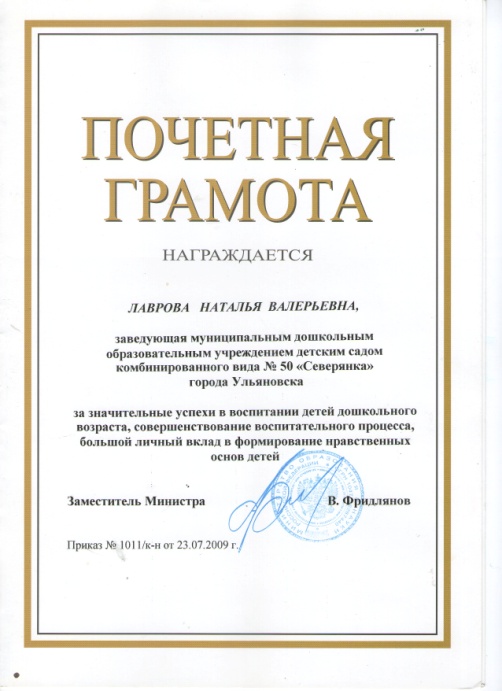 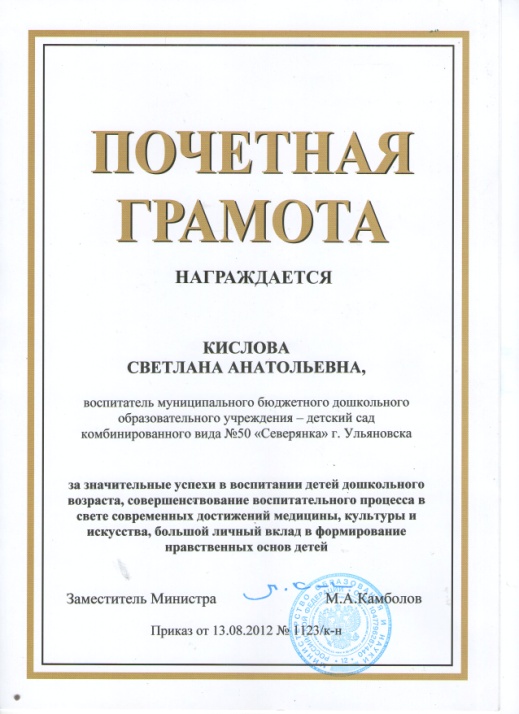 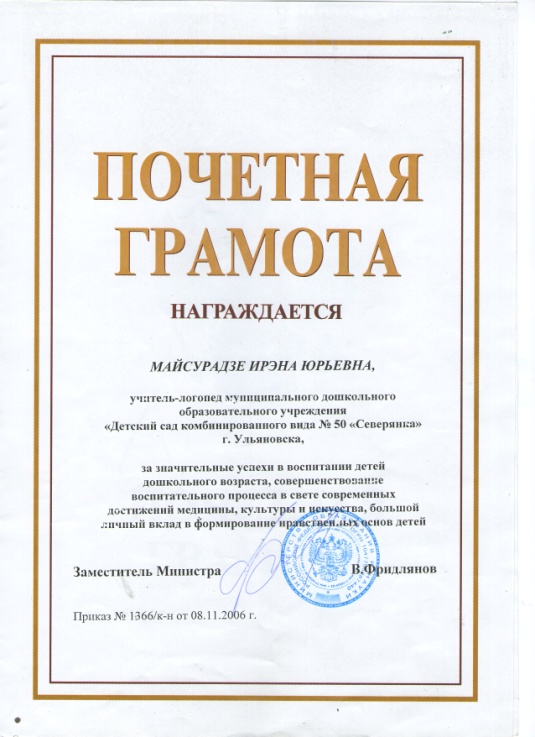 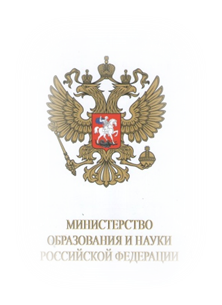 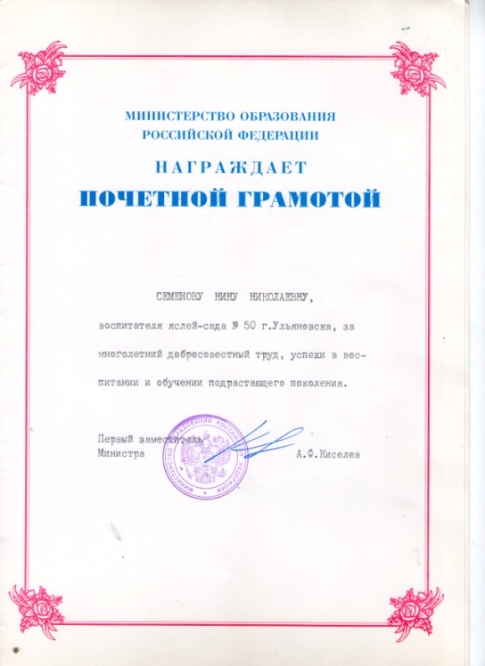 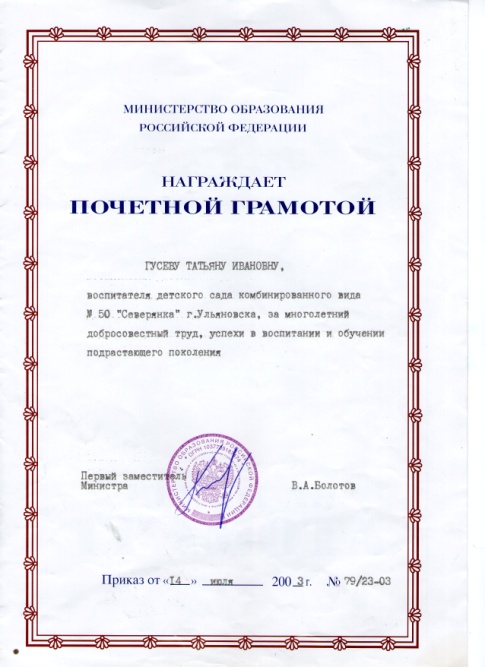